KINDERGARTEN - SECOND GRADE  |  RESPECT
RESPECT FORMS FOR JAR
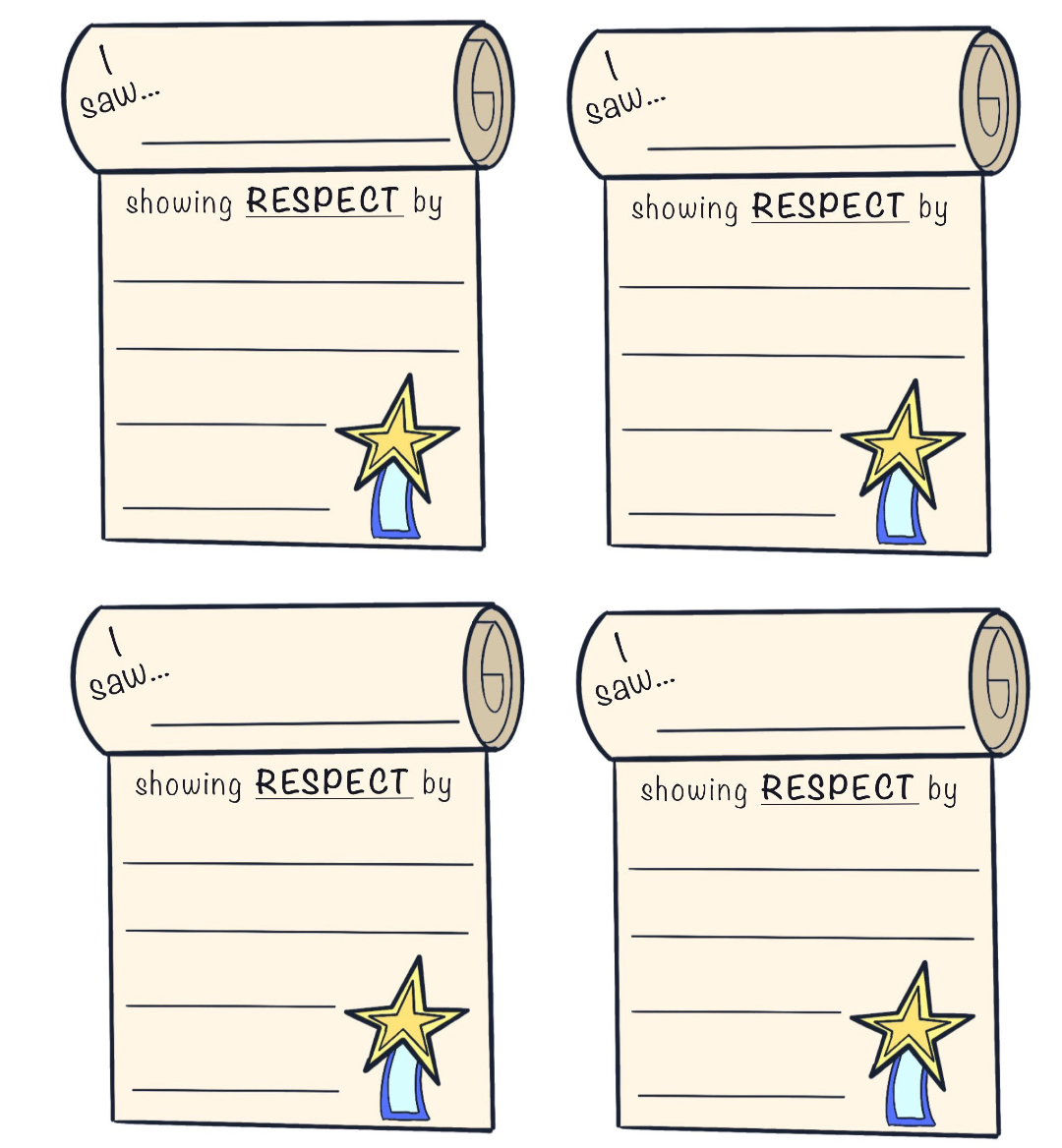 © 2022 OVERCOMING OBSTACLES
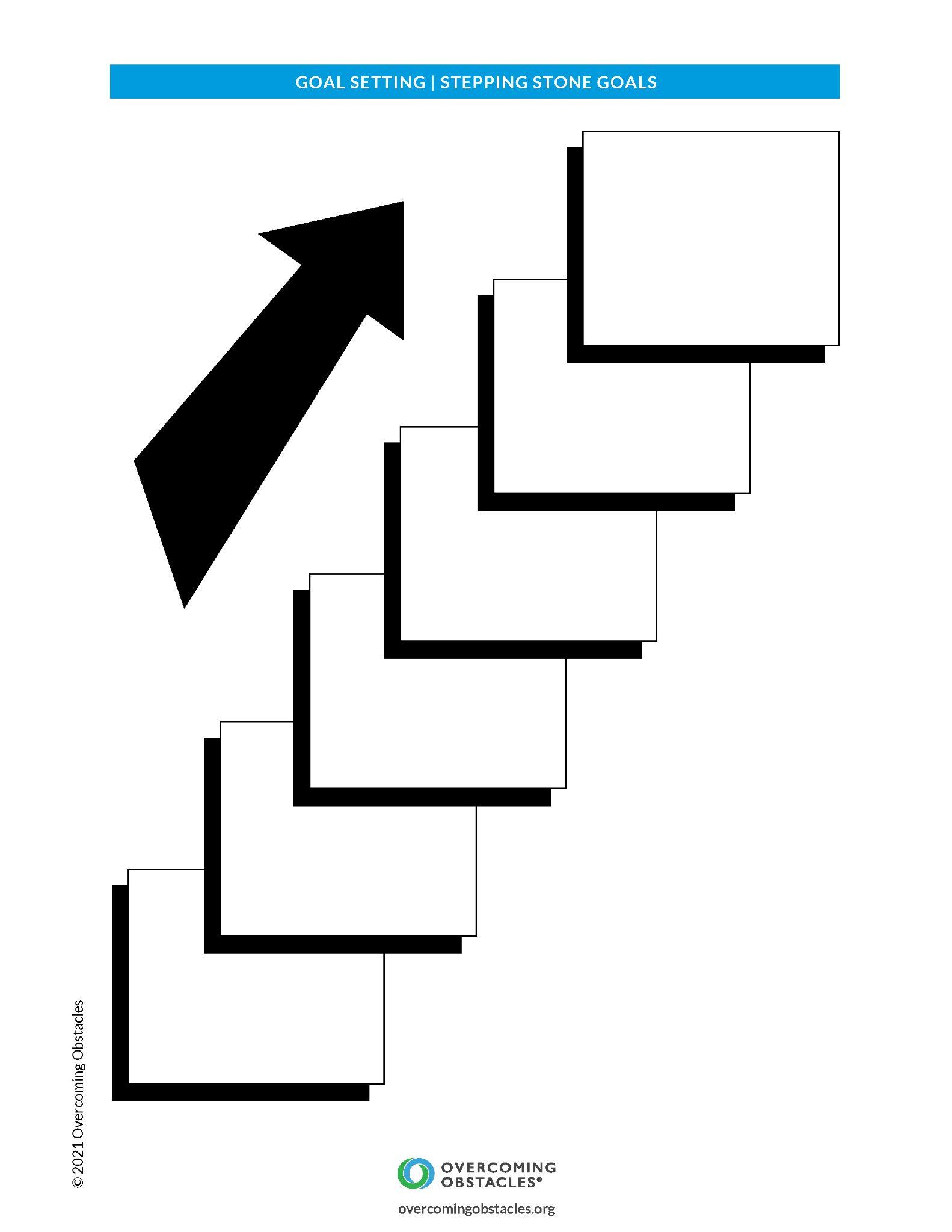